EGZAMIN ÓSMOKLASISTY
EÓ – maj 2024 r. termin właściwy
Język polski – 14 maja 2024 r. (wtorek) – godz. 9:00
Matematyka – 15 maja 2024 r. (środa) – godz. 9:00 
Język obcy nowożytny – 16 maja 2024 r. (czwartek)                  – godz. 9:00
EÓ –  2024 r. termin dodatkowy
1.Język polski – 10 czerwca 2024 r. (poniedziałek) – godz. 9:00
 2.Matematyka – 11 czerwca 2024 r. (wtorek) – godz. 9:00 
 3.Język obcy nowożytny – 12 czerwca 2024 r. (środa) – godz. 9:00
Wyniki EÓ:
Czas trwania EÓ:
Jakie można mieć przybory na EÓ:
1.Każdy zdający powinien mieć na egzaminie ósmoklasisty z każdego przedmiotu długopis (lub pióro) z czarnym tuszem (atramentem) przeznaczony do zapisywania rozwiązań (odpowiedzi).
2. Dodatkowo na egzaminie z matematyki każdy zdający powinien mieć linijkę. Rysunki – jeżeli trzeba je wykonać – zdający wykonują długopisem. Nie wykonuje się rysunków ołówkiem.
Jakie można mieć przybory na EÓ:
3. Osoby z chorobami przewlekłymi, chore lub niesprawne czasowo mogą korzystać z zaleconego przez lekarza sprzętu medycznego i leków koniecznych ze względu na chorobę.
Sposoby dostosowania form i warunków  przeprowadzenia EÓ do potrzeb uczniów:
Dostosowanie form egzaminu ósmoklasisty polega na przygotowaniu odrębnych arkuszy dostosowanych do potrzeb i możliwości zdających. 
Dostosowanie warunków przeprowadzania egzaminu ósmoklasisty polega między innymi na: 
zminimalizowaniu ograniczeń wynikających z niepełnosprawności, niedostosowania społecznego lub zagrożenia niedostosowaniem społecznym ucznia 
 zapewnieniu uczniowi miejsca pracy odpowiedniego do jego potrzeb edukacyjnych oraz możliwości psychofizycznych
 wykorzystaniu odpowiedniego sprzętu specjalistycznego i środków dydaktycznych
4)odpowiednim przedłużeniu czasu przewidzianego na przeprowadzenie egzaminu ósmoklasisty 
5) ustaleniu zasad oceniania rozwiązań zadań wykorzystywanych do przeprowadzania egzaminu ósmoklasisty, o których mowa w art. 9a ust. 2 pkt 2 ustawy o systemie oświaty, uwzględniających potrzeby edukacyjne oraz możliwości psychofizyczne ucznia
6) zapewnieniu obecności i pomocy w czasie egzaminu ósmoklasisty nauczyciela wspomagającego ucznia w czytaniu lub pisaniu lub specjalisty odpowiednio z zakresu danego rodzaju niepełnosprawności, niedostosowania społecznego lub zagrożenia niedostosowaniem społecznym, jeżeli jest to niezbędne do uzyskania właściwego kontaktu z uczniem lub pomocy w obsłudze sprzętu specjalistycznego i środków dydaktycznych. 
3. Możliwe sposoby dostosowania warunków i form przeprowadzania egzaminu ósmoklasisty dla poszczególnych grup zdających wskazane są w tabeli.
4.Uczniowie uprawnieni do dostosowania:
Zaświadczenie o stanie zdrowia, o którym mowa w pkt 4.4. oraz 4.9., lub opinię poradni psychologiczno-pedagogicznej, o której mowa w pkt 4.5. oraz 4.6., przedkłada się dyrektorowi szkoły nie później niż do 16 października 2023 r. 
W sytuacjach losowych zaświadczenie lub opinia mogą być przedłożone w terminie późniejszym, niezwłocznie po otrzymaniu dokumentu. 
 Opinia rady pedagogicznej, o której mowa w pkt 4.6., 4.7. i 4.8., jest wydawana na wniosek:
 1) nauczyciela lub specjalisty wykonującego w szkole zadania z zakresu pomocy psychologiczno-pedagogicznej, prowadzących zajęcia z uczniem w szkole, po uzyskaniu zgody rodziców albo pełnoletniego ucznia, lub
 2) rodziców albo pełnoletniego ucznia.
Dyrektor szkoły lub upoważniony przez niego nauczyciel jest zobowiązany do zapoznania uczniów i ich rodziców z możliwymi sposobami dostosowania warunków i form przeprowadzania egzaminu ósmoklasisty oraz do poinformowania rodziców uczniów o trybie ustalania proponowanych dostosowań, nie później niż do 28 września 2023 r.
Rada pedagogiczna, spośród możliwych sposobów dostosowania warunków i form przeprowadzania egzaminu ósmoklasisty, wskazanych w w/w tabeli, wskazuje sposób lub sposoby dostosowania warunków lub formy przeprowadzania egzaminu ósmoklasisty dla danego ucznia. 
W szczególnych przypadkach losowych lub zdrowotnych dyrektor szkoły, na wniosek rady pedagogicznej, może wystąpić do dyrektora okręgowej komisji egzaminacyjnej z wnioskiem o wyrażenie zgody na przystąpienie ucznia do egzaminu ósmoklasisty w warunkach dostosowanych do jego potrzeb edukacyjnych oraz możliwości psychofizycznych, nieujętych w niniejszym komunikacie. Wniosek powinien być uzasadniony i potwierdzony stosownymi dokumentami. Uzgodnienia pomiędzy dyrektorem szkoły a dyrektorem okręgowej komisji egzaminacyjnej odbywają się w formie pisemnej nie później niż do 16 listopada 2023 r. Jeżeli konieczność przyznania dostosowań, o których mowa powyżej, nastąpi po tym terminie, stosowne uzgodnienia muszą zostać przeprowadzone niezwłocznie po uzyskaniu przez dyrektora szkoły informacji o potrzebie takich dostosowań
Do 21 listopada 2023 r. dyrektor szkoły lub upoważniony przez niego nauczyciel ( u nas wychowawcy klasy)informuje na piśmie rodziców ucznia  o wskazanych sposobach dostosowania warunków lub formy przeprowadzania egzaminu ósmoklasisty do potrzeb edukacyjnych i możliwości psychofizycznych tego ucznia.
Rodzice ucznia  składają oświadczenie o korzystaniu albo niekorzystaniu ze wskazanych sposobów dostosowania,  nie później niż do 24 listopada 2023 r. 
Jeżeli konieczność dostosowania warunków lub formy przeprowadzania egzaminu ósmoklasisty wystąpi po 24 listopada 2023 r., dyrektor szkoły lub upoważniony przez niego nauczyciel informuje niezwłocznie na piśmie rodziców ucznia  o wskazanym przez radę pedagogiczną sposobie lub sposobach dostosowania warunków lub formy przeprowadzania egzaminu ósmoklasisty.
.

Egzamin ósmoklasisty powinien odbywać się w oddzielnej sali, jeżeli zdający korzysta z co najmniej jednego z następujących dostosowań:
 1) korzystanie z urządzeń technicznych 
2) korzystanie z płyty CD z dostosowanym nagraniem w przypadku egzaminu z języka obcego nowożytnego 
3) udział nauczyciela wspomagającego (członka zespołu nadzorującego) w czytaniu i/lub pisaniu
 4) czas przedłużony o dodatkowe przerwy.
5) korzystanie z pomocy nauczyciela tłumacza (ma on status nauczyciela wspomagającego, może być członkiem zespołu nadzorującego)
 6) korzystanie z pomocy / udział w egzaminie specjalisty, np. psychologa, pedagoga 
Jeżeli zdający korzysta z pomocy nauczyciela wspomagającego w czytaniu i/lub pisaniu, przebieg egzaminu ósmoklasisty musi być rejestrowany za pomocą urządzenia rejestrującego dźwięk. Zapis dźwiękowy stanowi integralną część pracy egzaminacyjnej.
Uczeń posiadający orzeczenie o potrzebie kształcenia specjalnego wydane ze względu na niepełnosprawność intelektualną w stopniu umiarkowanym lub znacznym lub niepełnosprawności sprzężone , gdy jedną z niepełnosprawności jest niepełnosprawność intelektualna w stopniu umiarkowanym lub znacznym, nie przystępuje do egzaminu ósmoklasisty.
Uczeń posiadający orzeczenie o potrzebie kształcenia specjalnego wydane ze względu na niepełnosprawności sprzężone inne niż wymienione wyżej może być zwolniony przez dyrektora okręgowej komisji egzaminacyjnej z obowiązku przystąpienia do egzaminu ósmoklasisty na wniosek rodziców pozytywnie zaopiniowany przez dyrektora szkoły, złożony nie później niż do 30 listopada 2023 r. W przypadku ucznia posiadającego orzeczenie o potrzebie kształcenia specjalnego z uwagi na niepełnosprawności sprzężone istnieje możliwość skorzystania z dostosowań przewidzianych dla poszczególnych rodzajów niepełnosprawności. Dostosowanie takie wymaga pisemnego porozumienia dyrektora szkoły z dyrektorem właściwej okręgowej komisji egzaminacyjnej (do 16 listopada 2023 r.). Wniosek dyrektora szkoły w tej sprawie powinien być uzasadniony i potwierdzony stosownymi dokumentami.
W szczególnych przypadkach wynikających ze stanu zdrowia lub niepełnosprawności ucznia, za zgodą dyrektora właściwej okręgowej komisji egzaminacyjnej, egzamin ósmoklasisty może być przeprowadzony w innym miejscu niż szkoła (np. w domu). 
Zgodę na przeprowadzenie egzaminu w miejscu innym niż szkoła dyrektor właściwej okręgowej komisji egzaminacyjnej może wyrazić na udokumentowany wniosek dyrektora szkoły – przewodniczącego zespołu egzaminacyjnego w danej szkole, złożony w porozumieniu z rodzicami ucznia nie później niż do 14 lutego 2024 r.
Wnioski z ostatniego EÓ
1.Jesteśmy zadowoleni z wyników EÓ z j. polskiego tylko w klasie 8b - 7 stanin (wyższy niż w kraju i województwie) pozostałe klasy bardzo słabo wypadły 8a – 5 stanin, 8c  2 stanin. Z matematyki  8b – 7 stanin (wyższy niż w kraju i województwie) 8a – 5 stanin, 8c – 4 stanin. Najgorzej z j. angielskiego wypadła 8c- 1 stanin (najgorszy w historii szkoły wynik), 8a – 3 stanin a najlepiej 8b – 6 stanin.
2. Nauczyciele na bieżąco:
utrwalają wiadomości i umiejętności na lekcjach stosując multimedialne środki
redagują sprawdziany pod kątem wymagań egzaminacyjnych
przeprowadzają diagnozy(próbne egzaminy) co 2 miesiąc
organizują dla uczniów zajęcia dydaktyczno-wyrównawcze lub kółka z j. polskiego, matematyki i j. angielskiego
prowadzą konsultacje według harmonogramu
Potrzebujemy wsparcia rodziców :
Zmotywujcie uczniów do systematycznej nauki w domu! W tym celu proponujemy kilka wskazówek:
Aby uczniowie robili sobie plan nauki w domu, skupiali się na tym czego mają się nauczyć, co utrwalić
Żeby umieli wyłączyć telefon, bądź komputer w czasie odrabiania lekcji
Żeby nauczyli się Powtarzać i… powtarzaćNiemiecki psycholog, Hermann Ebbinghaus, zbadał, w jaki sposób ludzki mózg zapomina to, czego się nauczył. Najwięcej informacji „wylatuje” nam z głowy już w ciągu pierwszej godziny! By do tego nie dopuścić, musisz je powtarzać według określonego schematu:
20 minut nauki
powtórka po 10 minutach przerwy
powtórka następnego dnia
powtórka po tygodniu
Żeby uczyli się o odpowiedniej porze, kiedy są w stanie myśleć a nie późnym wieczorem, kiedy są zmęczeni i senni
Niech stosują różne mnemotechniki na zapamiętywanie trudnych treści np.: 
https://www.dlaucznia.pl/blog/mnemotechnika-sposob-na-zapamietywanie?_ga=2.137631735.653328455.1664218542-694779091.1586937158
Kilka przykładów:
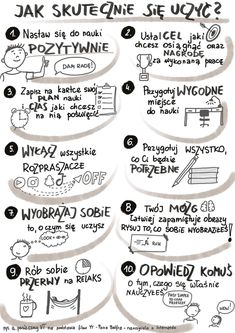 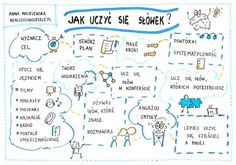 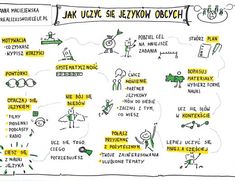 Pamiętajmy, że uczniowie uczą się dla siebie!
Ich  celem powinno być dostanie się do wybranej szkoły średniej. 
Jesteśmy w stanie sobie wyobrazić , co poczuje uczeń, kiedy zobaczy swoje nazwisko na liście przyjętych uczniów. Ulgę, radość, dumę… 
Dlatego zmotywujmy ich razem do nauki z pozytywnym nastawieniem a wtedy ich marzenia się spełnią.

POWODZENIA!!!!!!!!!!!!!!!!!!
Dziś…
Wychowawcy zbiorą deklaracje o wyborze języka nowożytnego
Odpowiedzą na ewentualne pytania dotyczące przedstawionych dostosowań
Zachęcam do śledzenia strony oke.krakow.pl (egzamin ósmoklasisty) oraz naszej strony szkoły zakładki Egzamin Ósmoklasisty
Następne spotkanie w lutym - dotyczące organizacji EÓ w naszej szkole

Dziękuję za uwagę